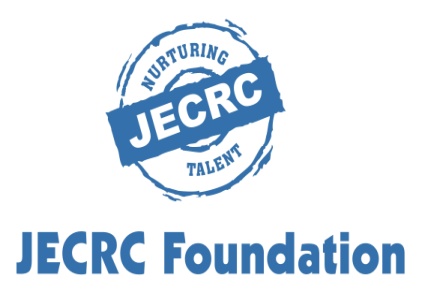 Effect of finite register length in FIR filter design
Dr. Parul Tyagi(Asso. Prof.) & Dr. Neha Singh (Asst. Prof.)
Electronics and Communication Engg.
JECRC. Jaipur (Raj), India
Email:- parultyagi.ece@jecrc.ac.in , nehasingh.ece@jecrc.ac.in
1
Digital Signal Processing algorithms are realized either with special purpose hardware or general purpose digital computer.

 • In both cases the numbers and coefficients are stored in finite length registers.

 • The coefficients and numbers are quantized by truncation or rounding off when they are stored.

 • The following errors arise due to quantization of numbers

. – Input quantization error – Product quantization error – Coefficient quantization error
Review of number systems 

• It is a system in which quantities are expressed in numeric symbols. • Numerous number systems are available

. • Knowledge of number system is the most essential requirement for understanding and designing the digital circuits

. • Generally number has 2 parts 

• Integer • Fractional, set apart by radix point 5 Most Common Number
Most Common Number systems

 • Decimal system - (0 to 9) -------()10

 • Binary system – 0,1 ------()2 

• Octal system – (0 to 7) ---------()8

 • Hexadecimal system - 0 to 15 – 0,1,2,3,4,5,6,7,8,9,A,B,C,D,E,F • ----------()16
Decimal system

 • Most common number system used in day to day life.

 • It is also known as base 10 system. • Decimal to -------?------- ( Binary or Octal or Hexadecimal) 

• Binary to -------?------- (Decimal or Octal or Hexadecimal)

 • Octal to -------?------- (Decimal or Binary or Hexadecimal)

 • Hexadecimal to -------?------- (Decimal or Binary or Octal)
(Decimal) to (??)
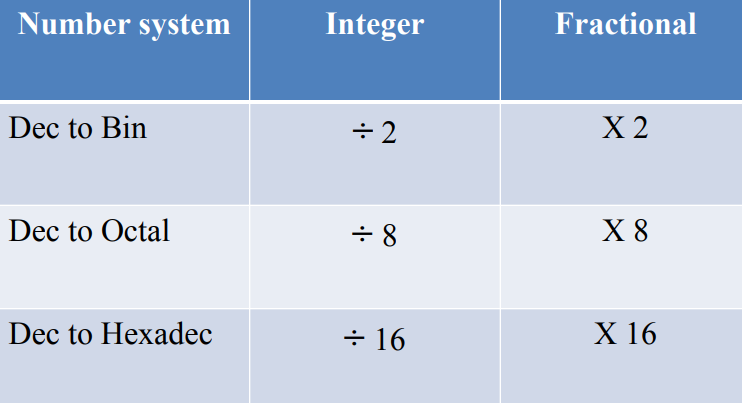 (Binary) to (??)
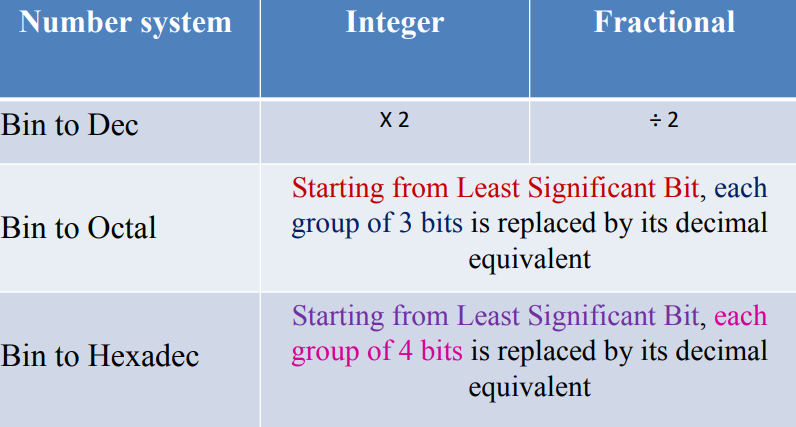 (Octal) to (??)
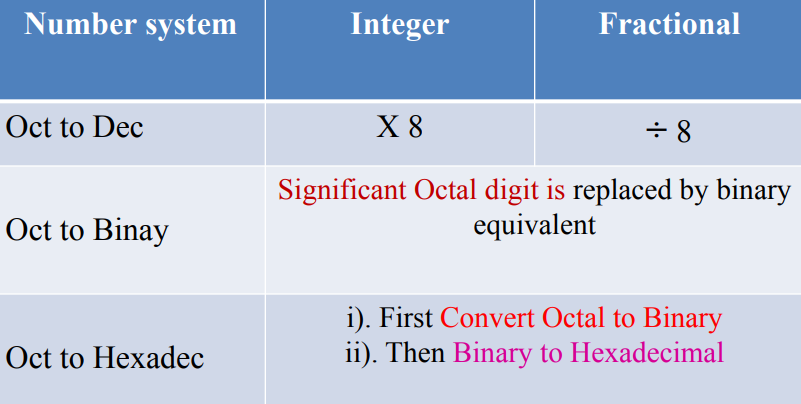 (Hexadecimal) to (??)
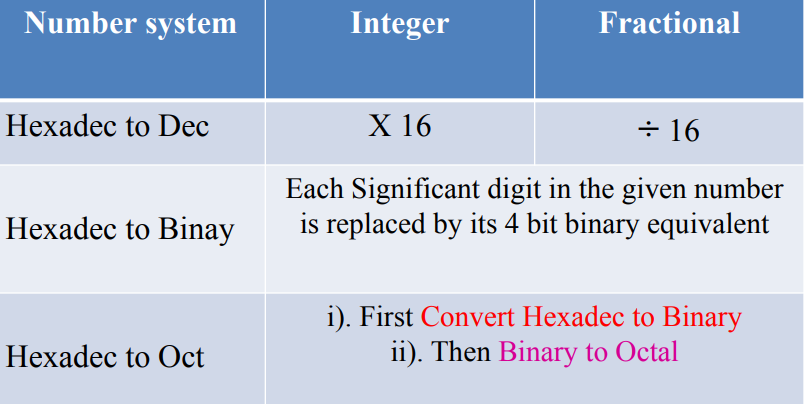 Analog and Digital Signal
• Analog system – The physical quantities or signals may vary continuously over a specified range.

 • Digital system – The physical quantities or signals can assume only discrete values. • Greater accuracy
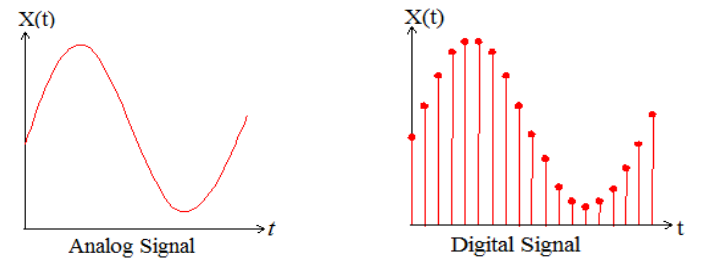 Number System

 • The decimal number system is commonly used.

 • Any number is possible to express in any base or radix “r”. 

• In general, any number with radix r, having m digits to the left and n digits to the right of the decimal point, can be expressed as
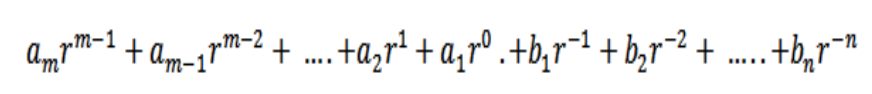 Where am is the digit in mth position.

 • The coefficient am is termed as Most Significant Digit(MSD)
 
• bn is termed as Least Significant Digit(LSD)
Base-10 (decimal) arithmetic
• Uses the ten numbers from 0 to 9 

• Each column represents a power of 10
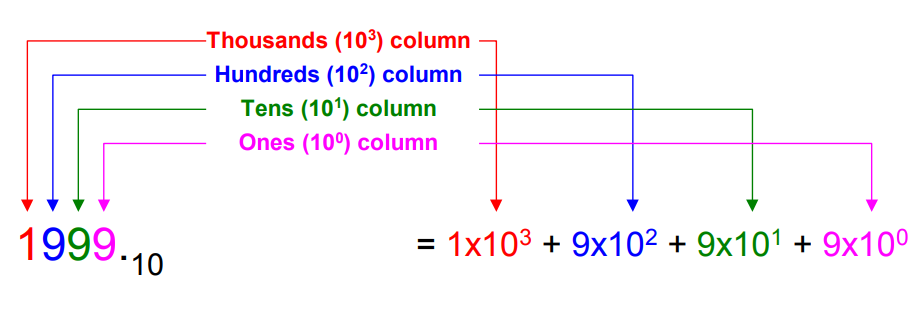 Base-10 (decimal) arithmetic

 • Uses the ten numbers from 0 to 9

 • Each column represents a power of 10
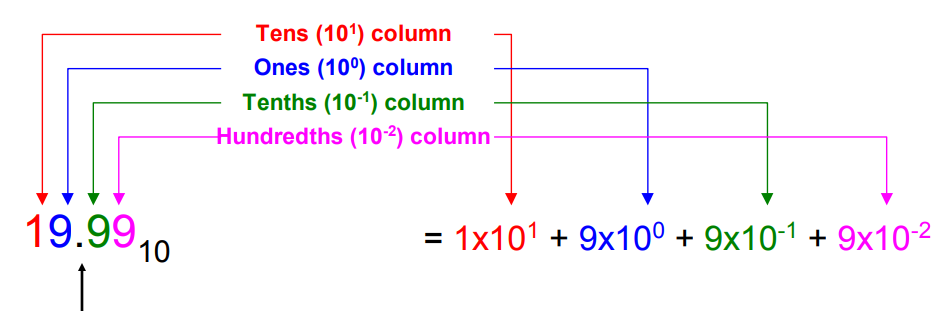 Decimal Number System
Base (also called radix) = 10
 – 10 digits { 0, 1, 2, 3, 4, 5, 6, 7, 8, 9 }

 • Digit Position – Integer & fraction

 • Digit Weight – Weight = (Base) Position

 • Magnitude – Sum of “Digit x Weight”

 • Formal Notation
Addition
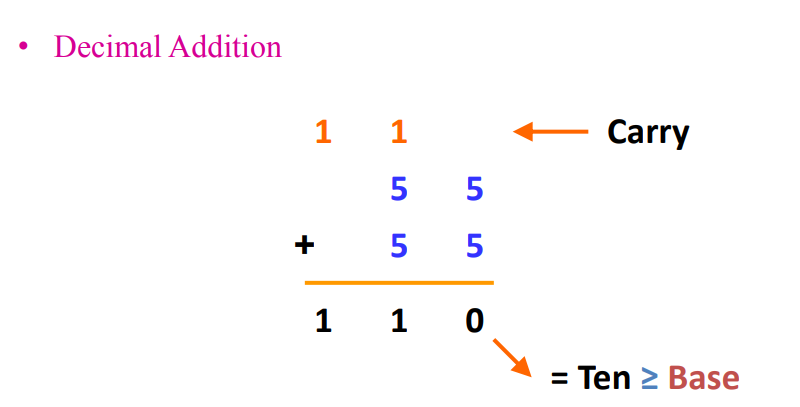 Standard binary representation
Uses the two numbers from 0 to 1

 • Every column represents a power of 2
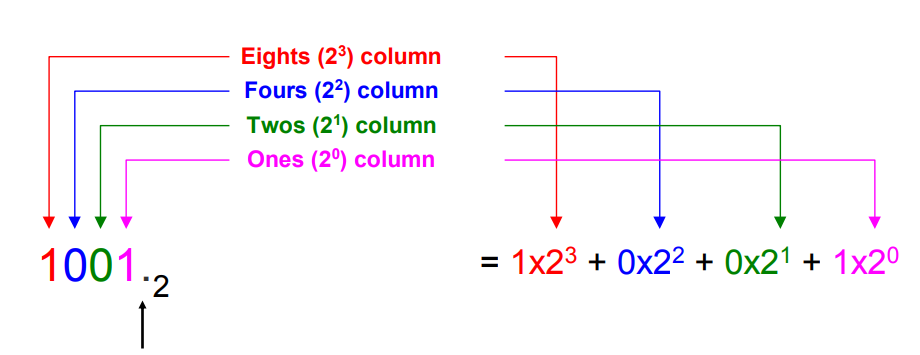 Fixed-point representation
• Uses the two numbers from 0 to 1

 • Every column represents a power of 2
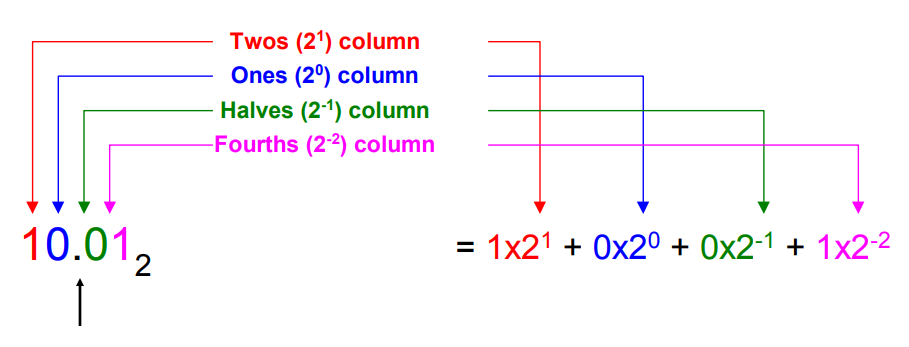 Binary Number System
Base = 2 – 2 digits { 0, 1 }, called binary digits or “bits”

Weights – Weight = (Base) Position

 • Magnitude – Sum of “Bit x Weight”

 • Formal Notation

 • Groups of bits 4 bits = Nibble 8 bits = Byte
Binary Addition
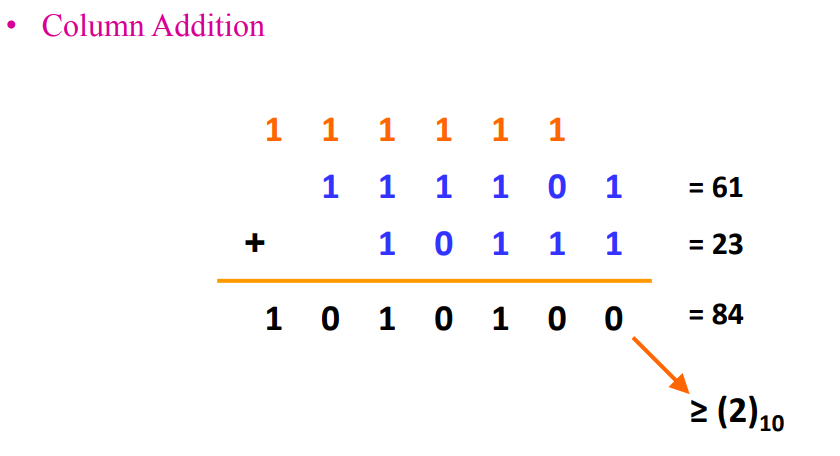 Range of values in a byte
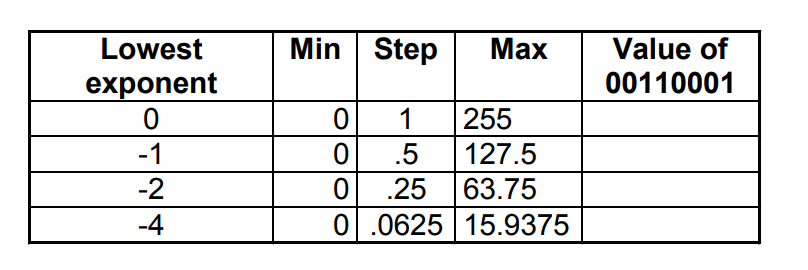 Decimal (Integer) to Binary Conversion
Divide the number by the „Base‟ (=2)

 • Take the remainder (either 0 or 1) as a coefficient
 
• Take the quotient and repeat the division
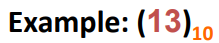 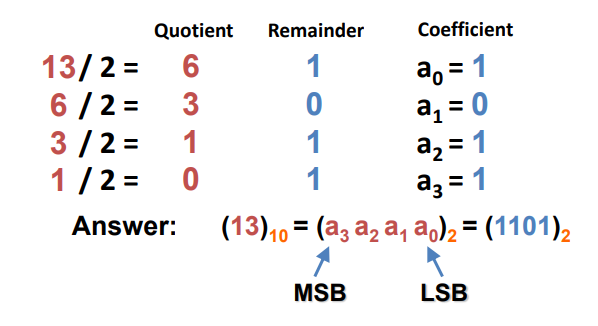 Decimal (Fraction) to Binary Conversion
• Multiply the number by the „Base‟ (=2)

 • Take the integer (either 0 or 1) as a coefficient 

• Take the resultant fraction and repeat the division
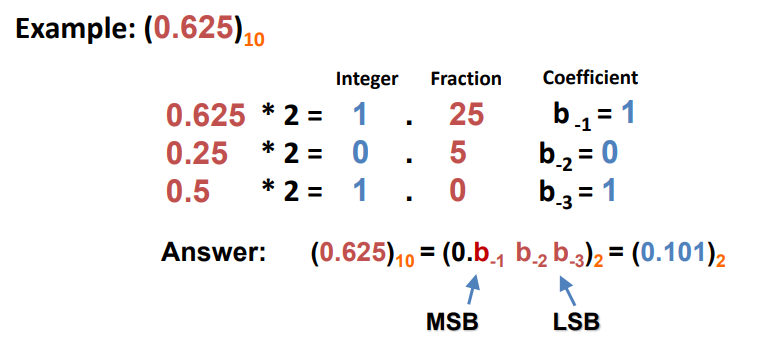 Types of Number Representation
There are 3 types

 • These are used to represent the numbers in digital computer or any other digital hardware.

 • Fixed Point Representation 

• Floating Point Representation 

• Block Floating Point Representation
Fixed Point Representation 

• In this arithmetic the position of the binary point is fixed.

 • The bit to the right represent --Fractional part 

• The bit to the left represent -- Integer Part (eg) The binary number 01.1100 has the value 1.75 in decimal 

• The negative numbers are represented gives three different forms for fixed point arithmetic 

• Sign-Magnitude form

 • One‟s complement form

 • Two‟s complement form
Sign-Magnitude form
The most significant digit is set to 1 to represent the negative sign.

 (eg)
• The decimal number -1.75 is represented as 11.110000 

• 1.75 is represented as 01.110000
One’s complement form 

• Here the positive number is represented as in the sign-magnitude notation

. • The negative number is obtained by complementing all the bits of the positive number. (0.875)10 = (0.111000)2 (-0.875)10 = (1.000111)2
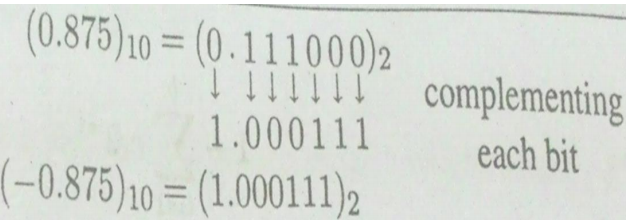 Two’s complement form
Here the positive numbers are represented as in the sign-magnitude and one‟s complement. 

• The negative number is obtained by complementing all the bits of the positive number and adding one to the least significant bit.
Complements
1’s Complement (Diminished Radix Complement) 

– All ‘0’s become ‘1’s
 – All ‘1’s become ‘0’s

 Example (10110000)2 

 (01001111)2 If you add a number and its 1’s complement …
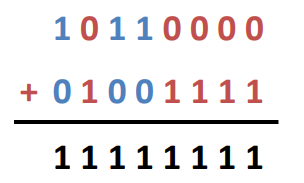 Complements 

• 2‟s Complement (Radix Complement) – Take 1‟s complement then add 1

 – Toggle all bits to the left of the first „1‟ from the right
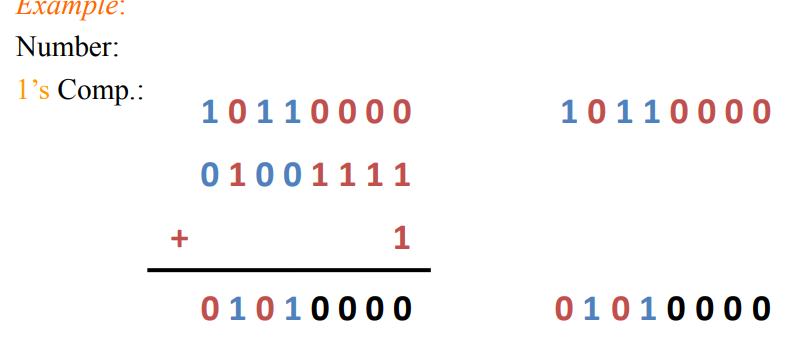 Complements
Subtraction of unsigned numbers can also be done by means of the (r - 1)'s complement.

 • using 1's complement
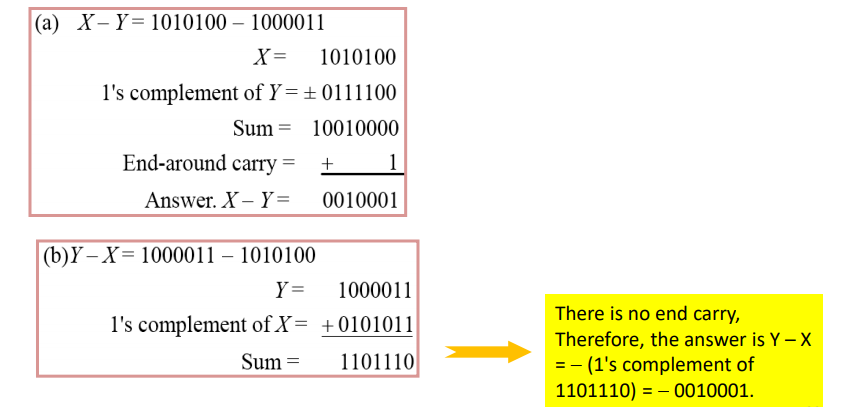 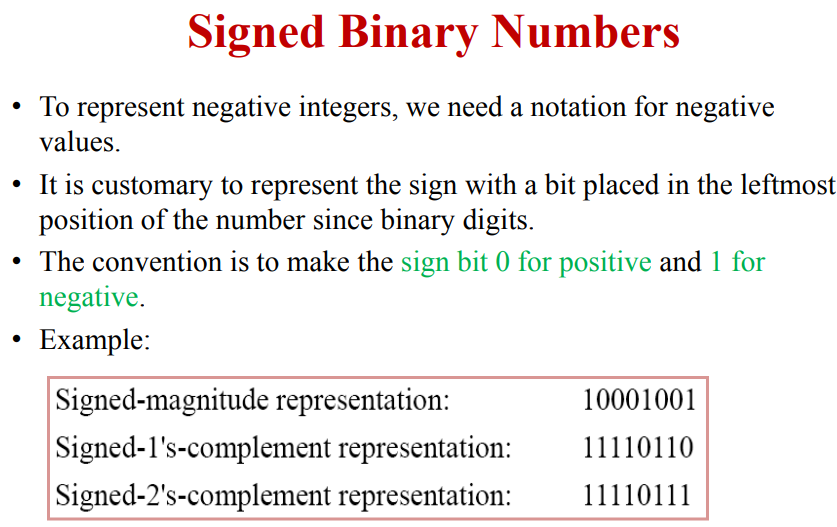 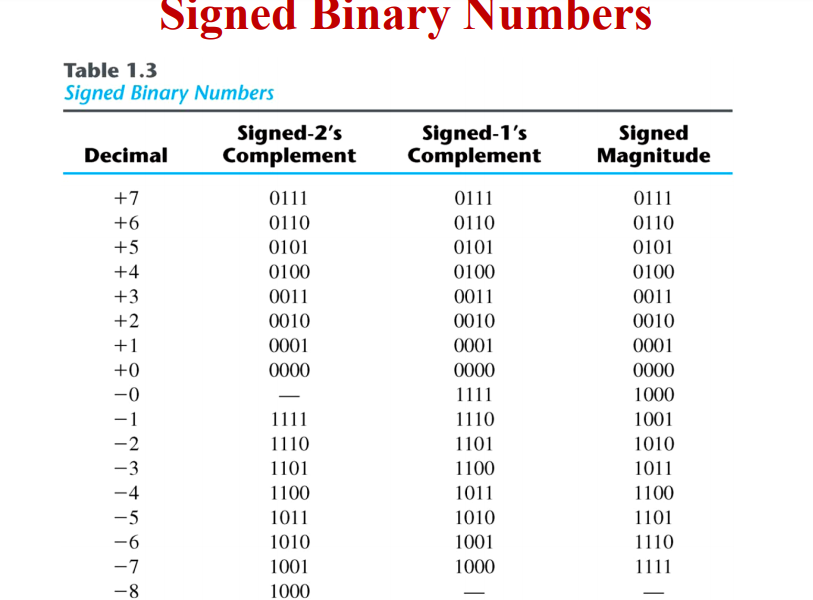 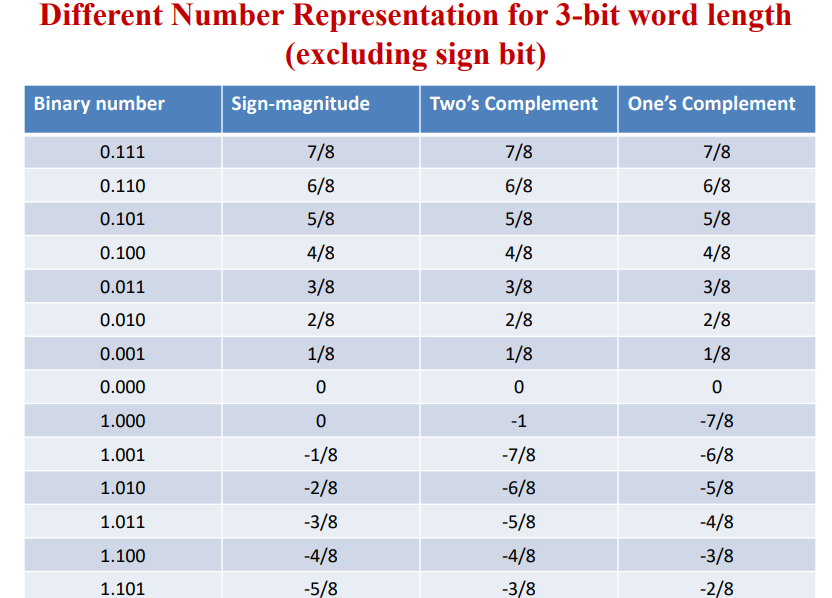 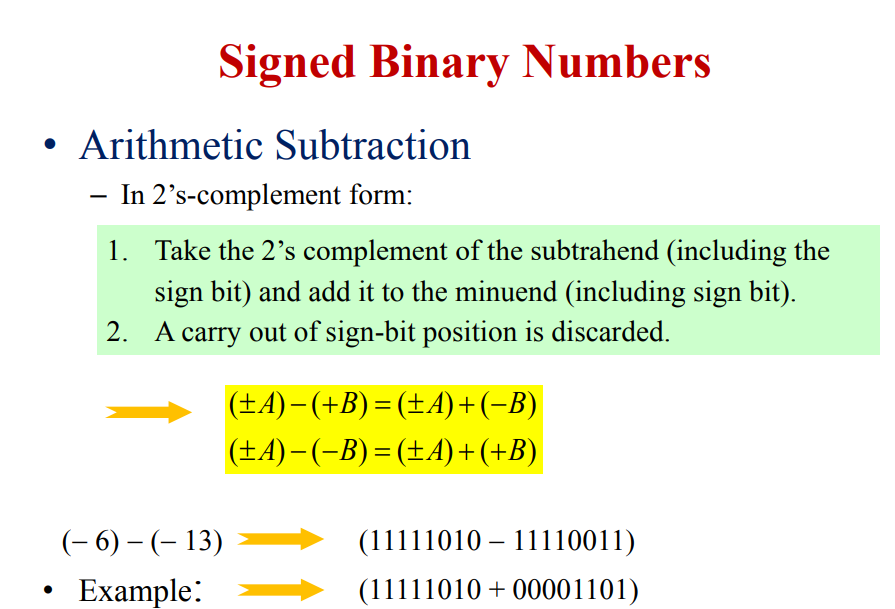 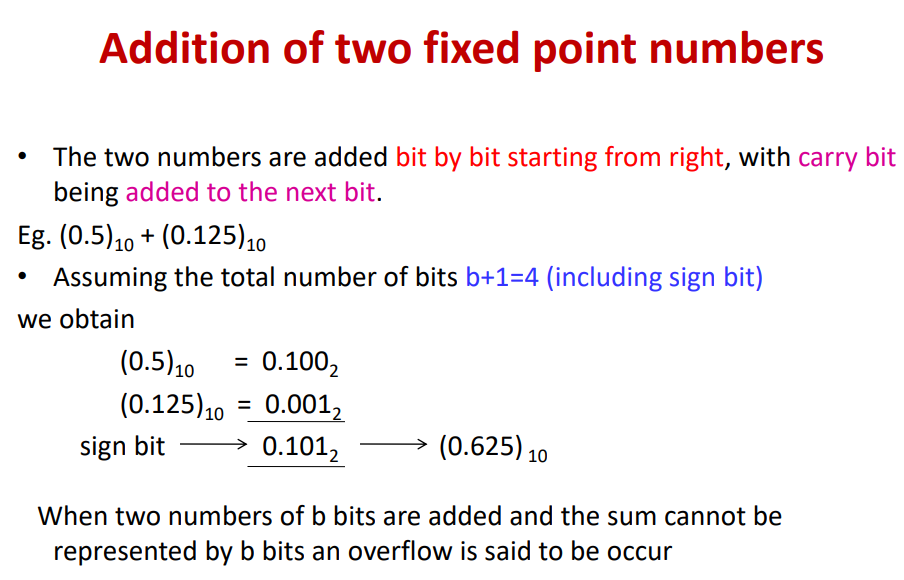 
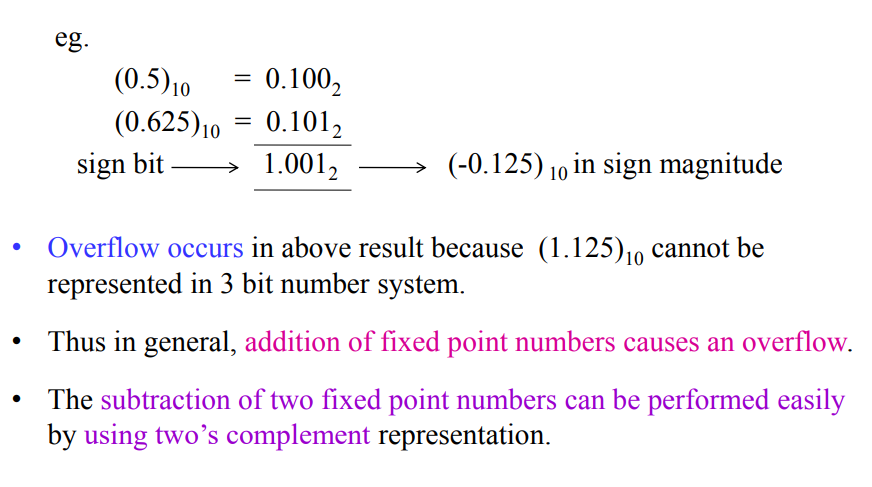 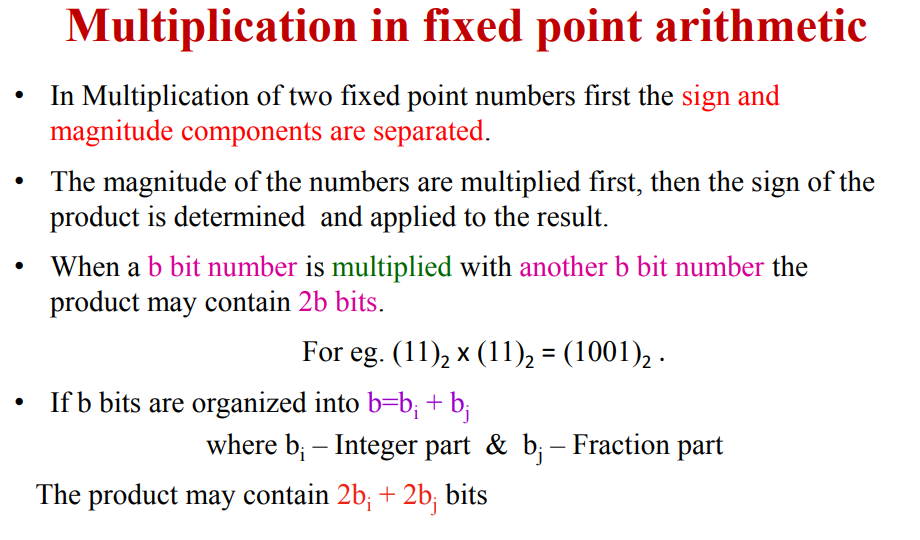 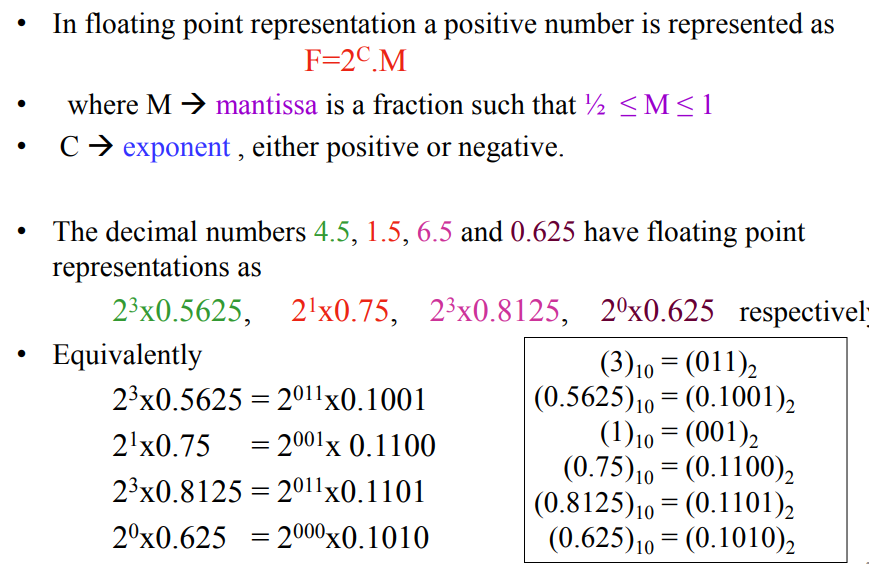 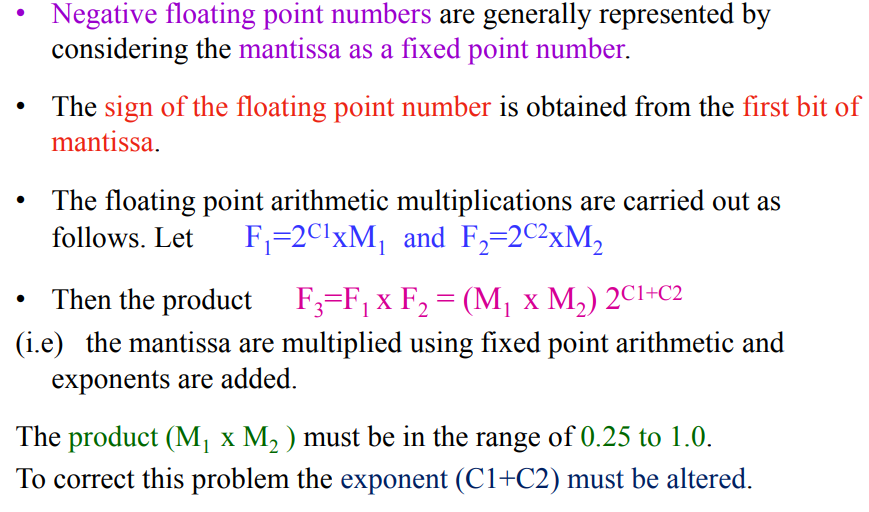 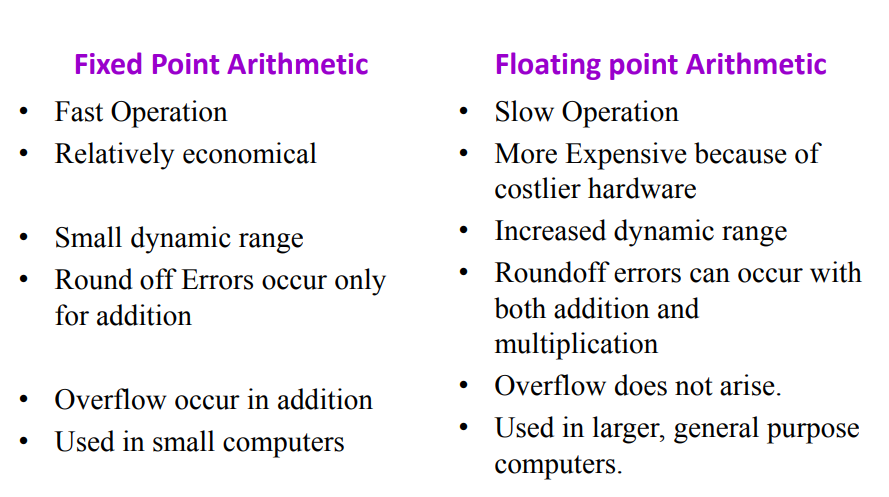 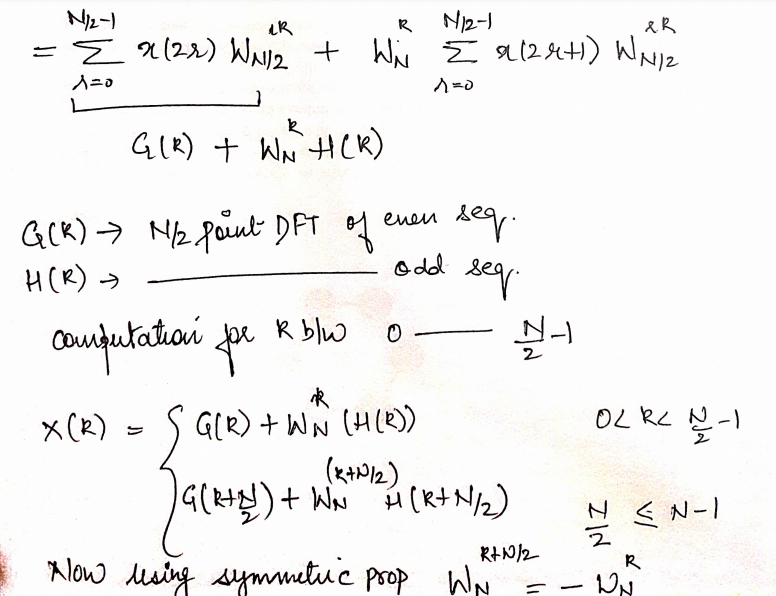 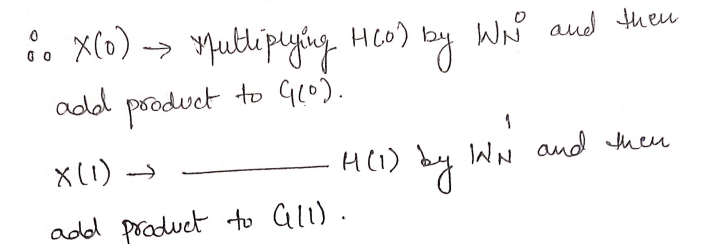 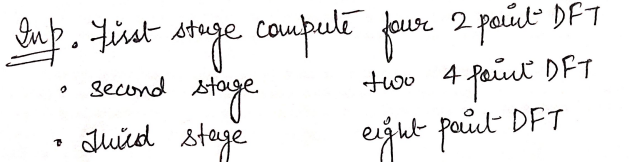 FFT Derivation - Butterfly
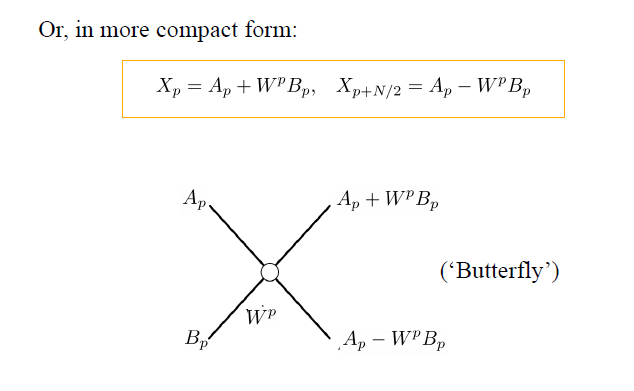 FFT algorithm provides speed increase factors, when compared with direct computation of the DFT, of approximately 64 and 205 for 256 point and 1024 point transforms respectively.

 The number of multiplications and additions required to compute N-point DFT using radix-2 FFT are Nlog2N and N/2 log2N respectively.
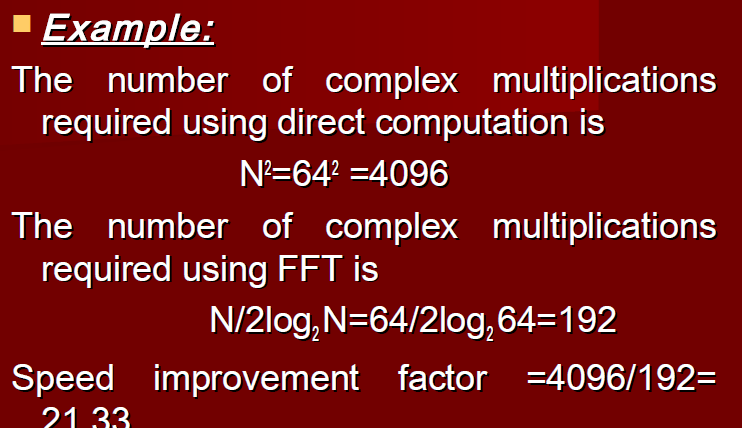 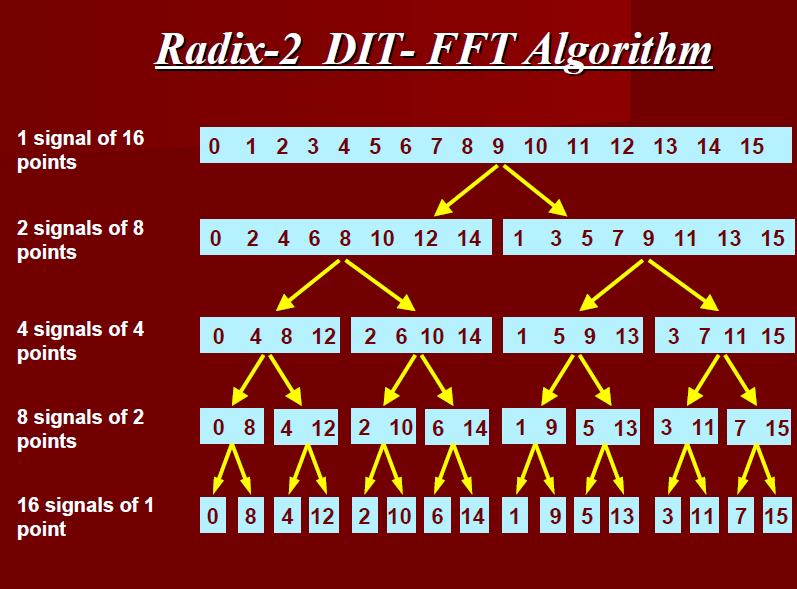 Decimation in time
DIT algorithm is used to calculate the DFT of a N-point sequence.

 The idea is to break the N-point sequence into two sequences, the DFTs of which can be obtained to give the DFT of the original N-point sequence.

 Initially the N-point sequence is divided into N/2-point sequences xe(n) and x0(n) , which have even and odd numbers of x(n) respectively.
Decimation-In-Time
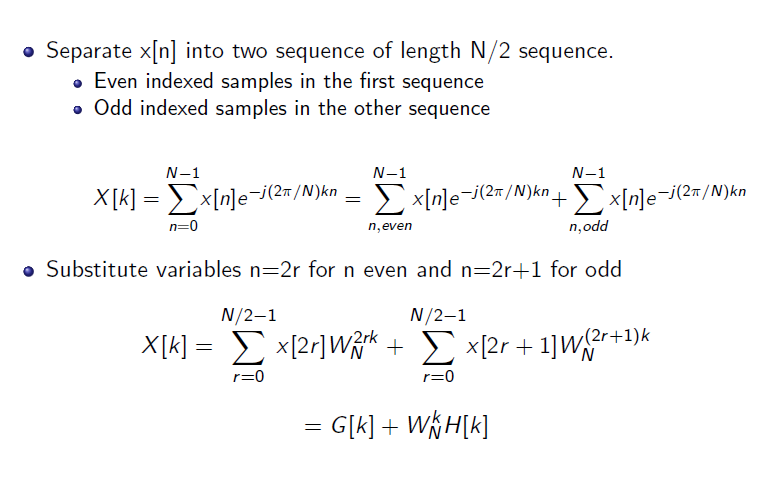 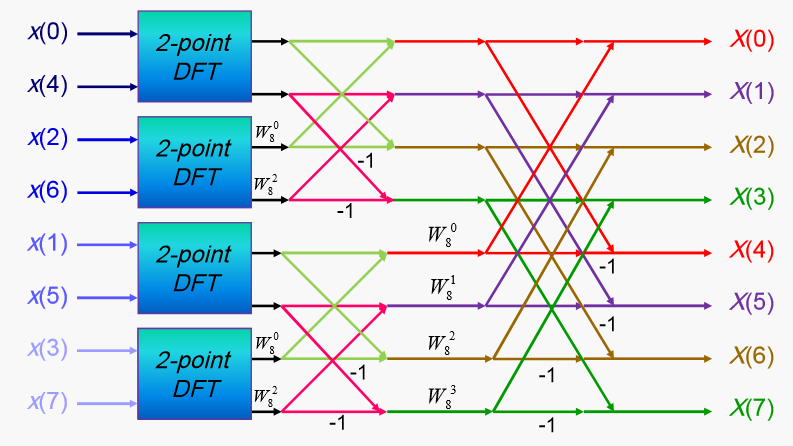 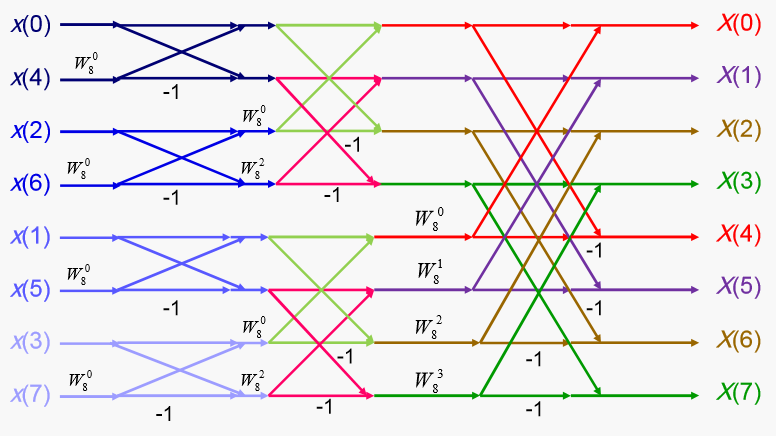 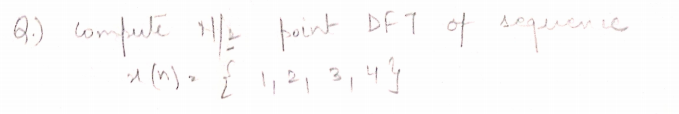 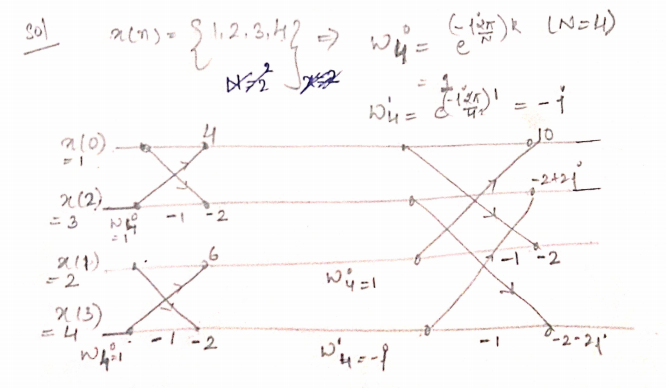 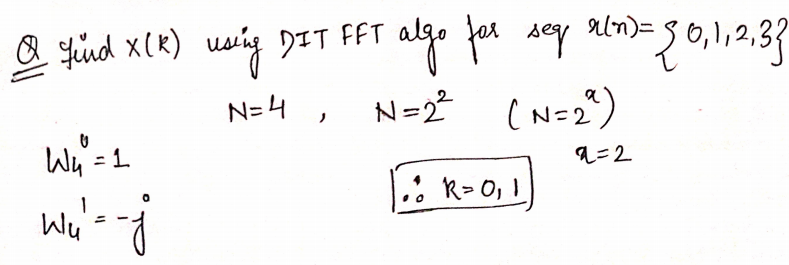 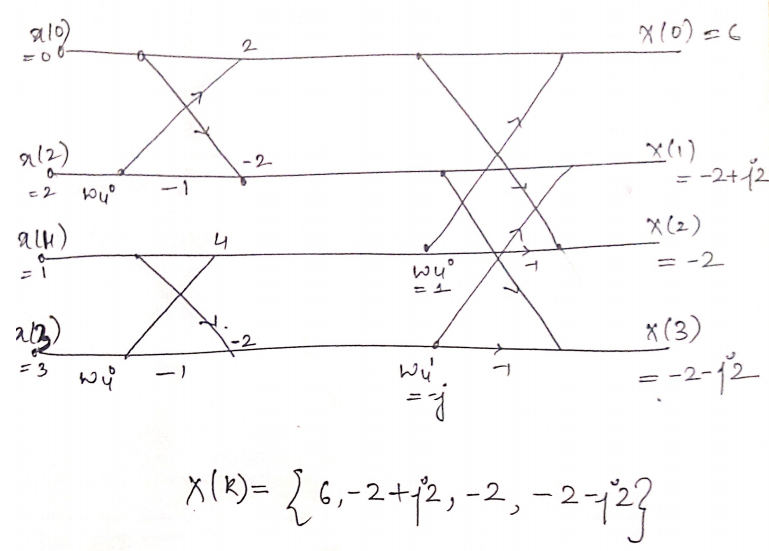 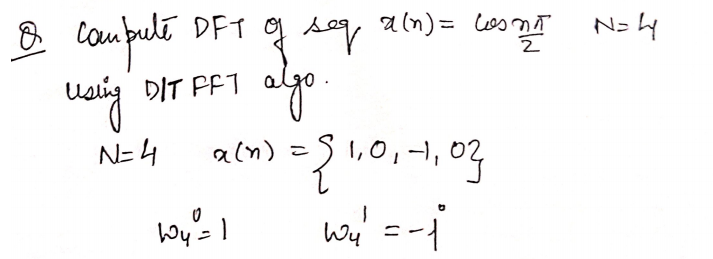 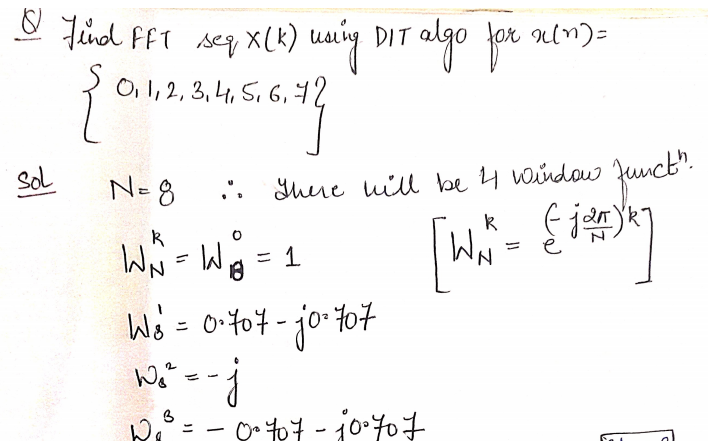 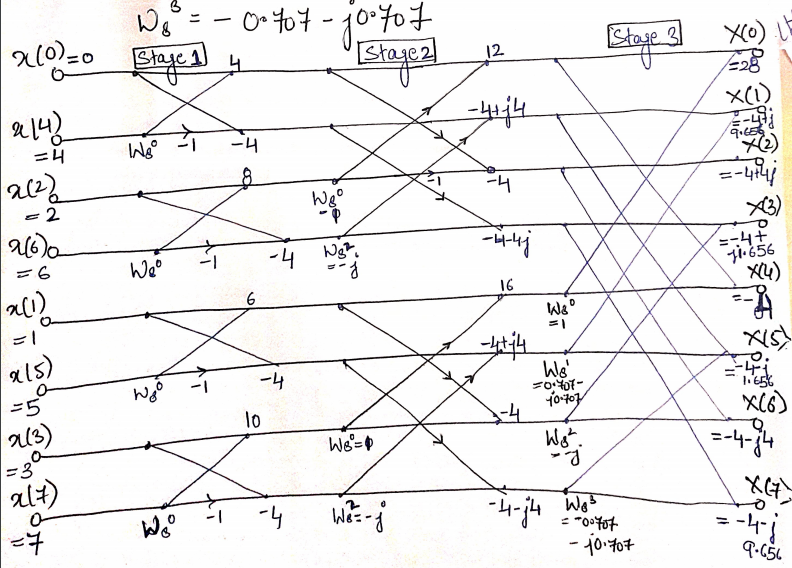 Numerical on 8 point FFT(DIT)
Given x(n)={1,2,3,4,4,3,2,1}, find X(k) using DIT algorithm
Decimation-In-Frequency
It is a popular form of FFT algorithm.

 In this the output sequence x(k) is divided into smaller and smaller subsequences, that is why the name decimation in frequency,

 Initially the input sequence x(n) is divided into two sequences x1(n) and x2(n) consisting of the first n/2 samples of x(n) and the last n/2 samples of x(n) respectively
Radix-2 DIF- FFT Algorithm
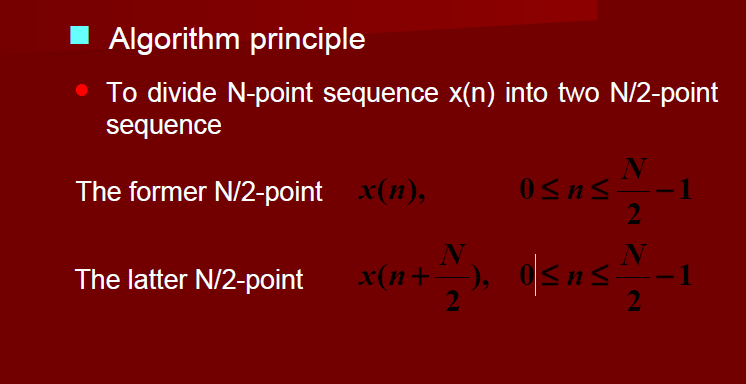 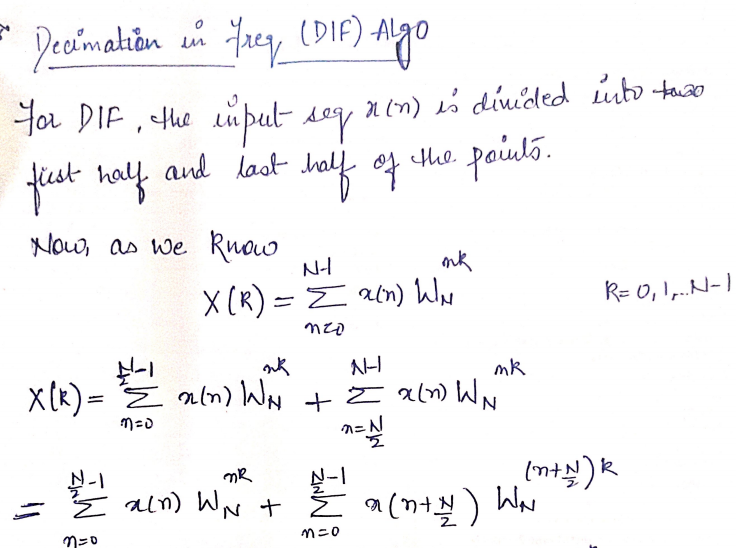 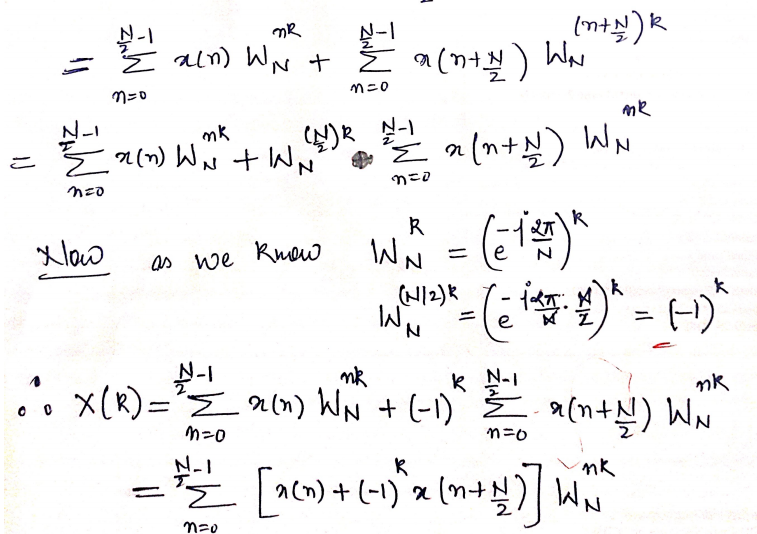 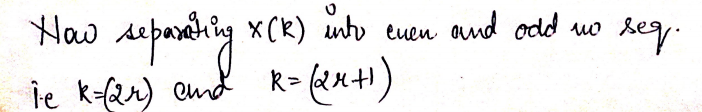 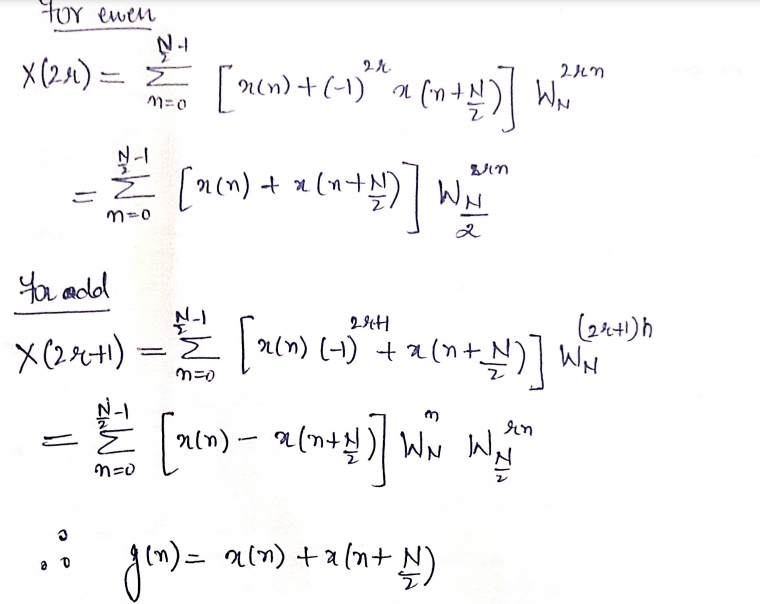 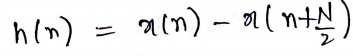 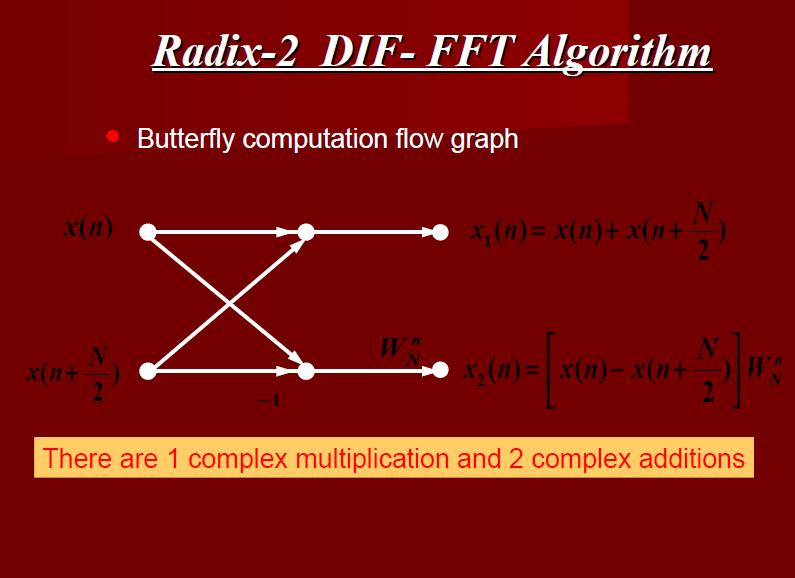 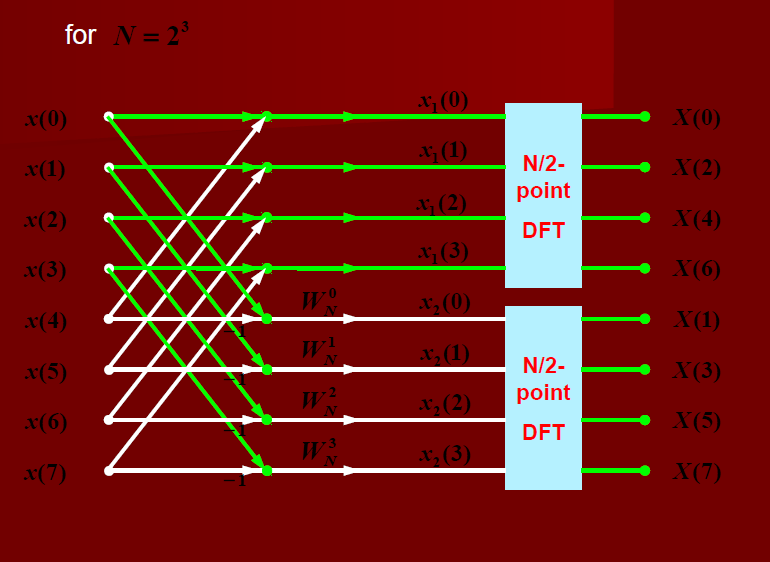 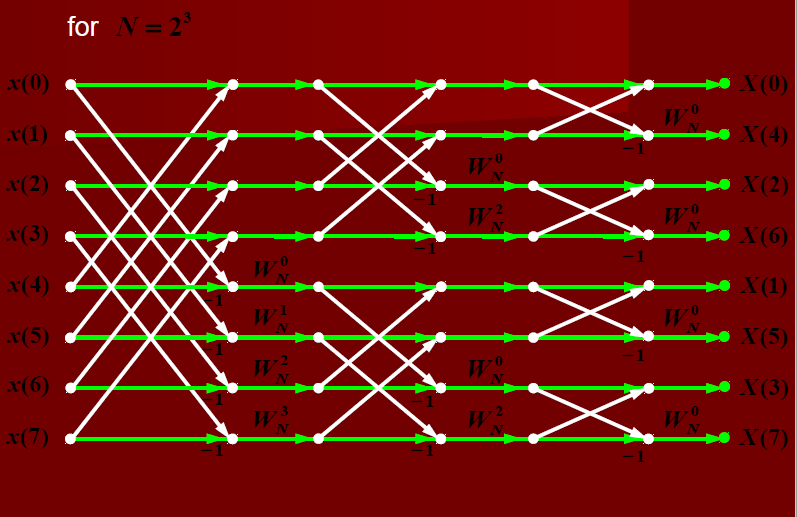 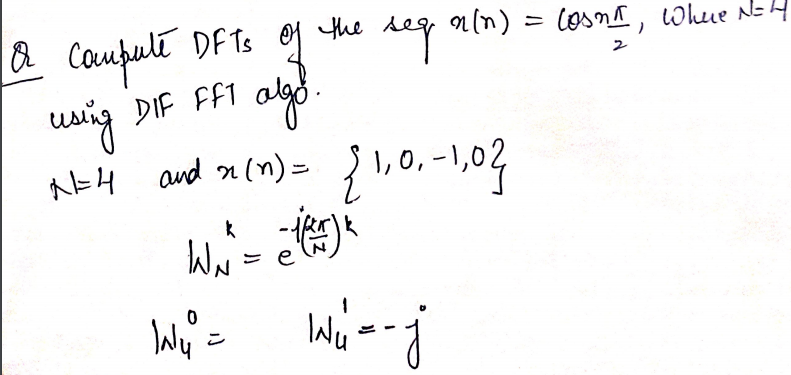 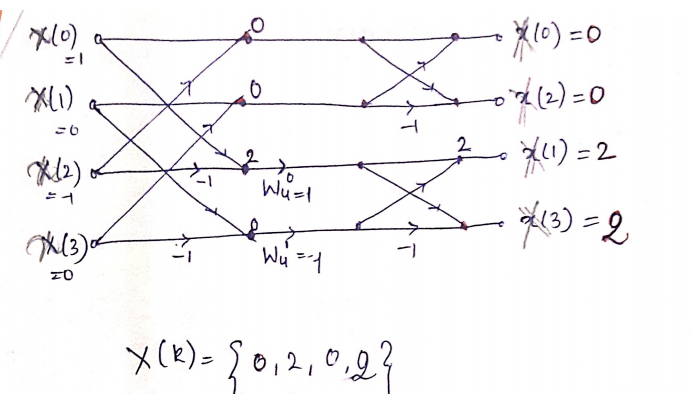 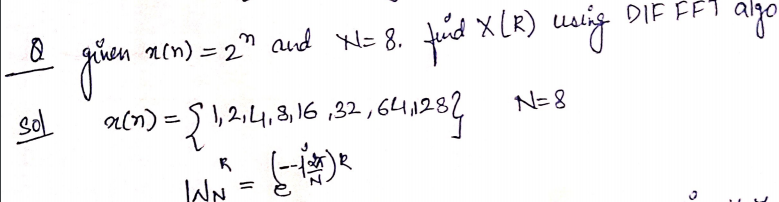 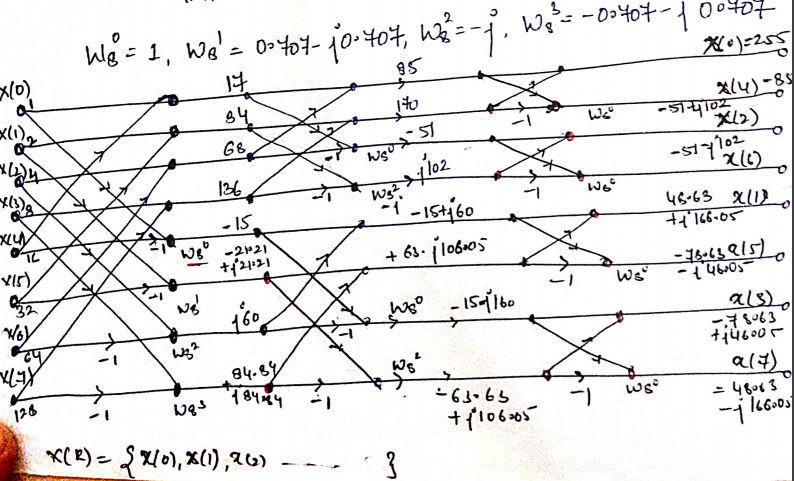 Radix-2 DIF- FFT Algorithm
The comparison of DIT and DIF

 The order of samples
DIT-FFT: the input is bit- reversed order and the output is natural order
DIF-FFT: the input is natural order and the output is bit reversed order

 The butterfly computation
DIT-FFT: multiplication is done before additions
DIF-FFT: multiplication is done after additions
Radix-2 DIF- FFT Algorithm
Both DIT-FFT and DIF-FFT have the identical computation complexity. i.e. for , there are total L stages and each has N/2 butterfly computation. Each butterfly computation has 1 multiplication and 2 additions.

 Both DIT-FFT and DIF-FFT have the characteristic of in-place computation.

 A DIT-FFT flow graph can be transposed to a DIFFFT flow graph and vice versa.
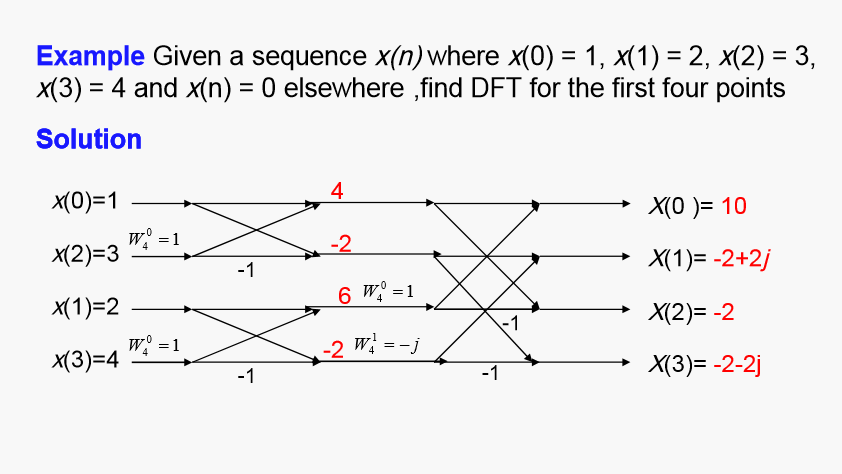 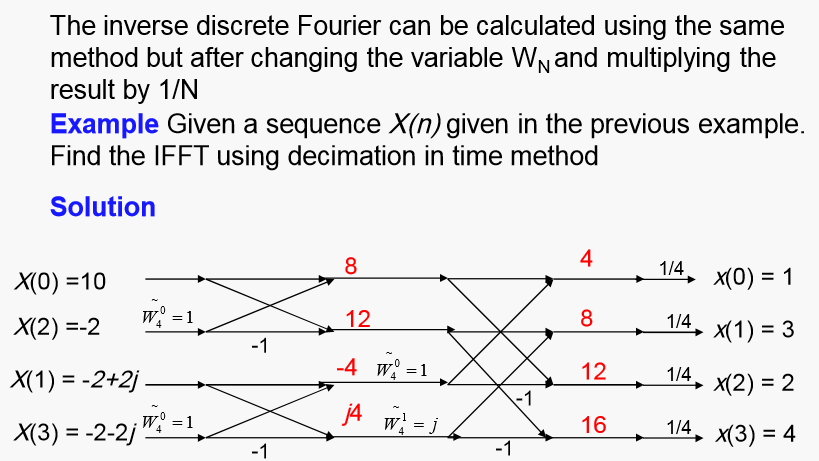 Thank you!